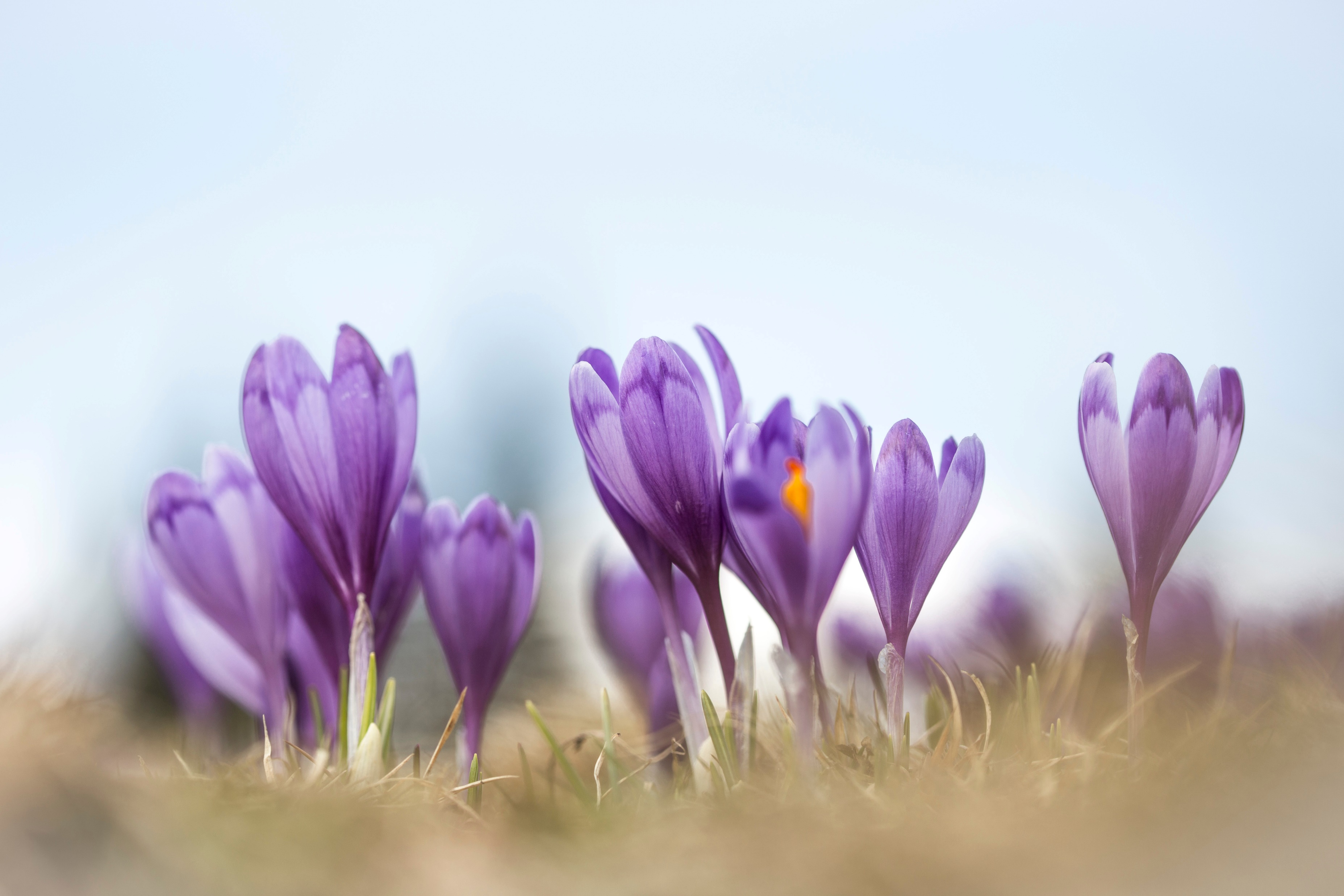 Welcome
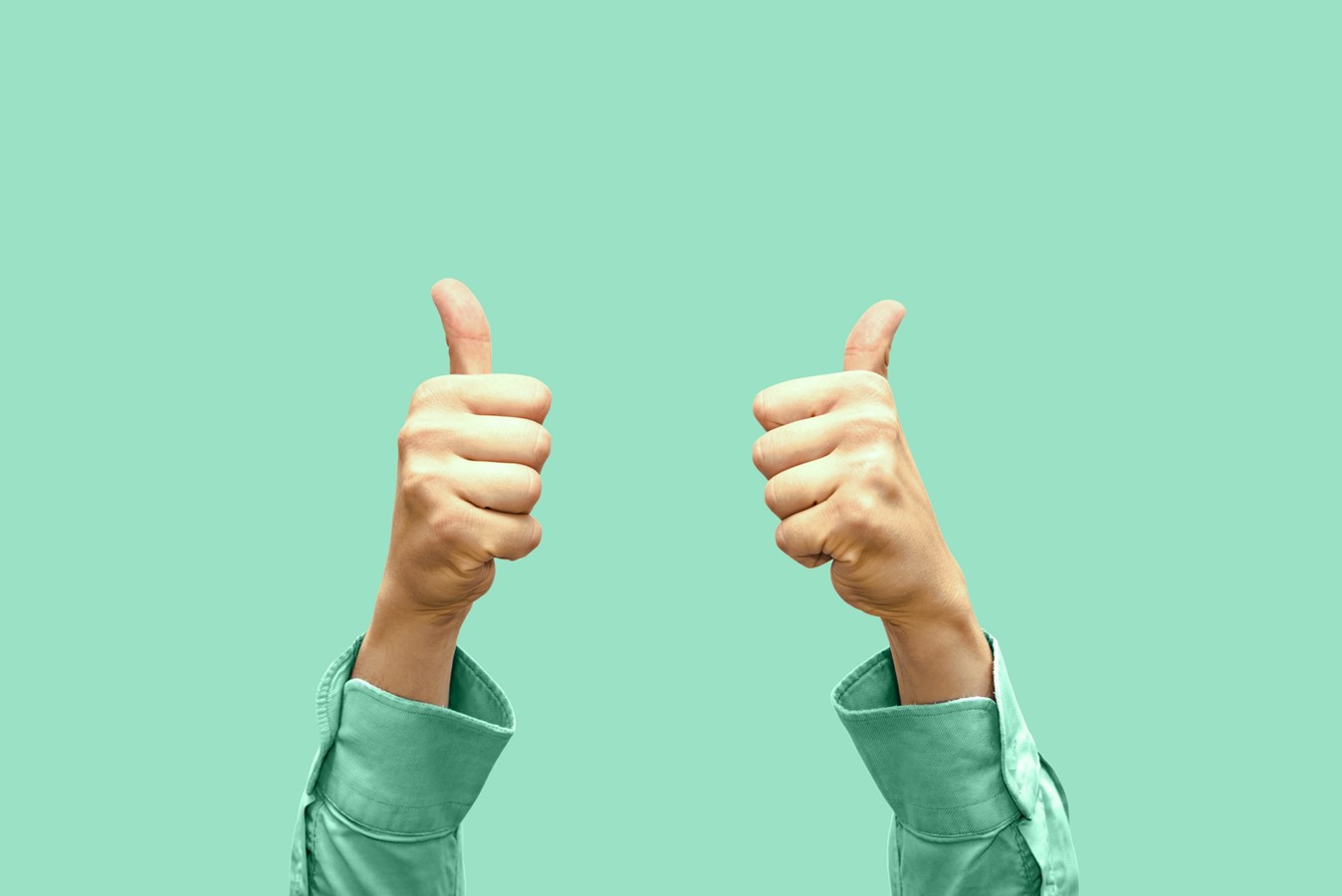 Good News!
[Speaker Notes: Let’s start the meeting on a positive note by sharing some good news. Reflect on something positive that happened and share it with the group. It could be a personal milestone, a professional accomplishment, or a simple joy that has brought a smile to your face.]
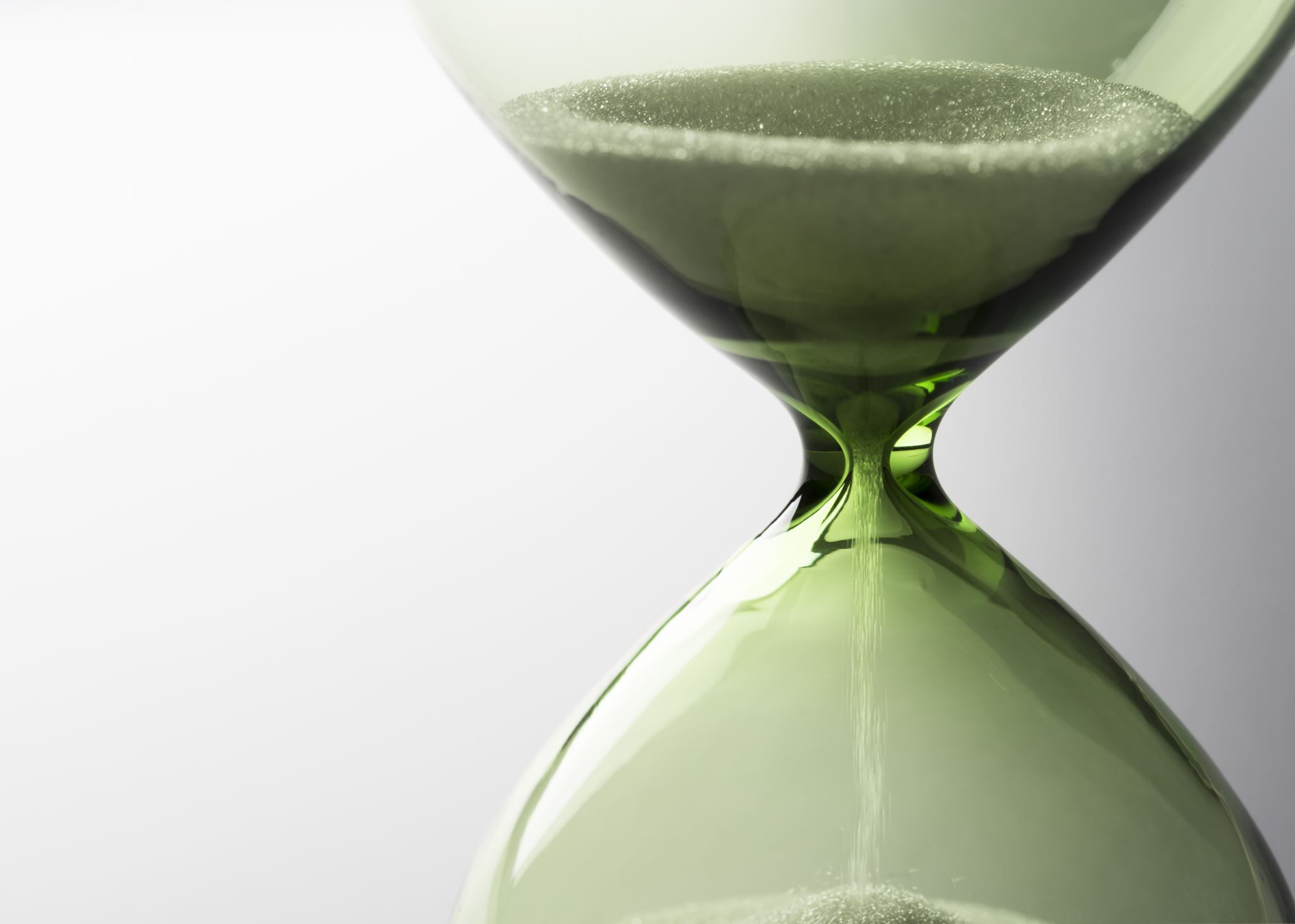 Meeting Agenda
Company Updates
Marketing Updates
Real Estate Wants & Needs
Education Opportunities
Practical Learning
Real Estate Trends
Old Business
New Business
Adjourn
[Speaker Notes: NOTE: Edit the agenda as appropriate for your meeting.]
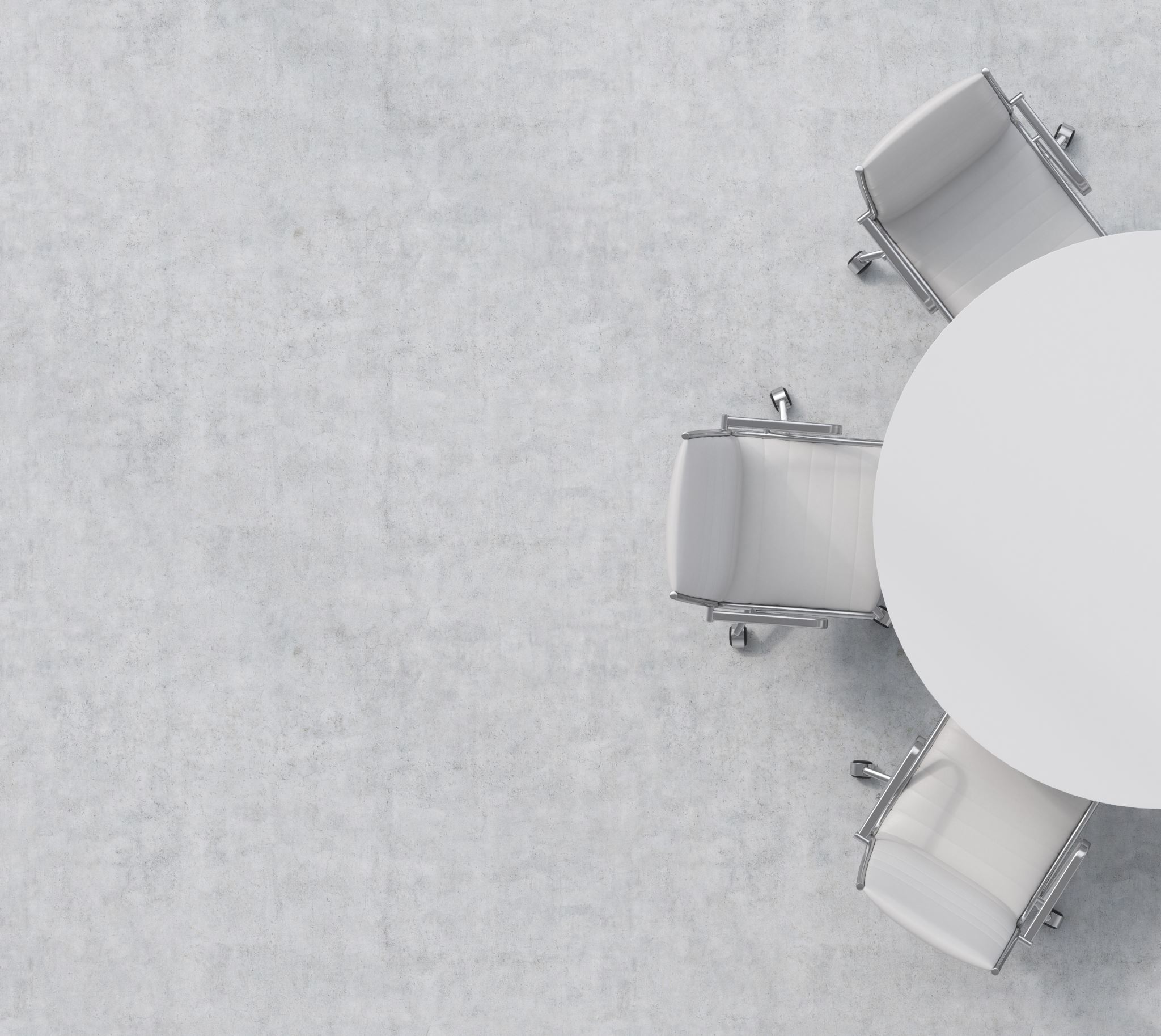 Company Updates
[Speaker Notes: New company listings and buyer needs 
Company Initiatives (company-specific updates or topics you deem appropriate)
“Parking Lot” items from previous meetings 
Agent Sales Contest]
Marketing Updates
[Speaker Notes: Company marketing initiatives
Company community service projects and events
Agent marketing opportunities that complement company/brand marketing]
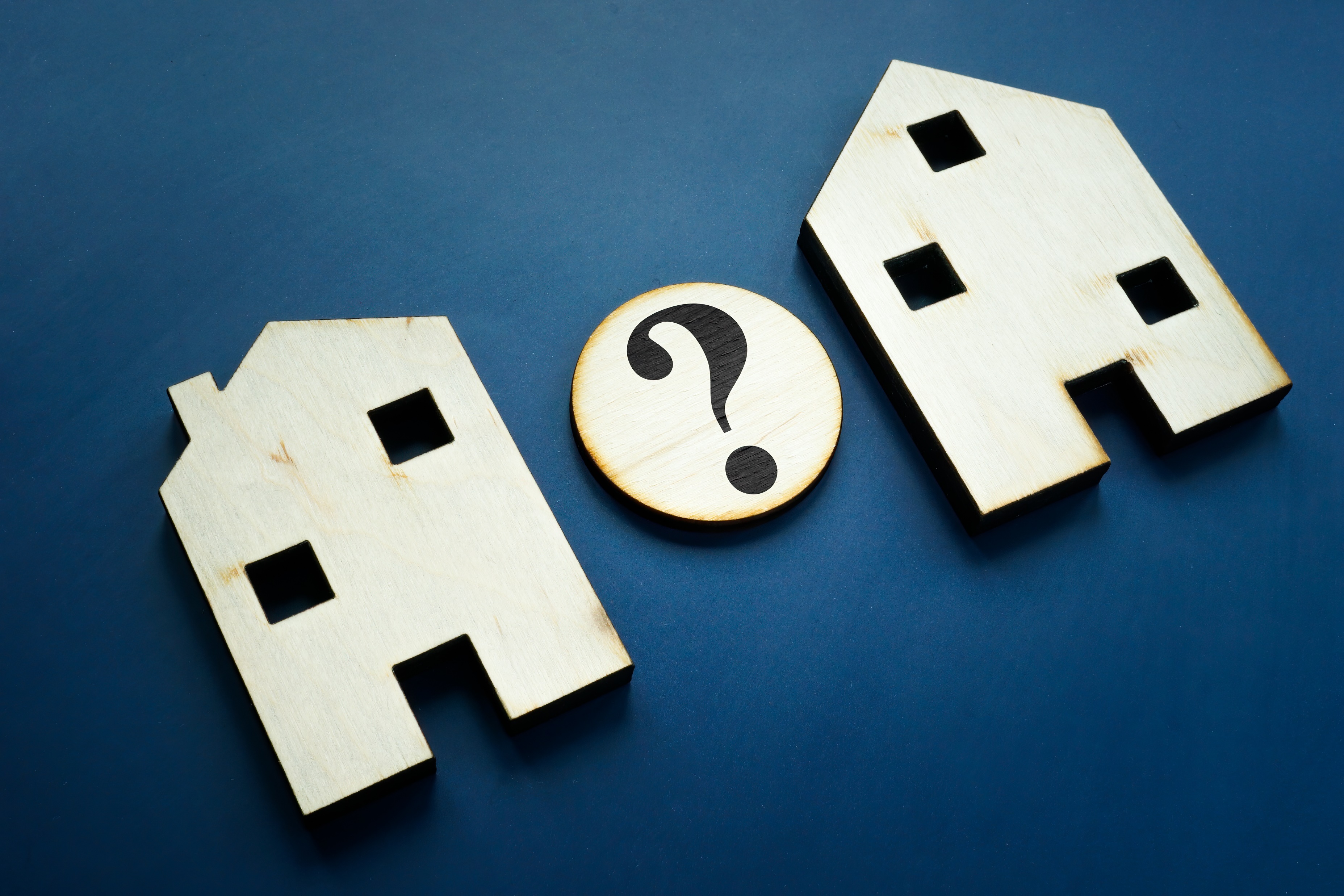 Wants & Needs
Education Opportunities
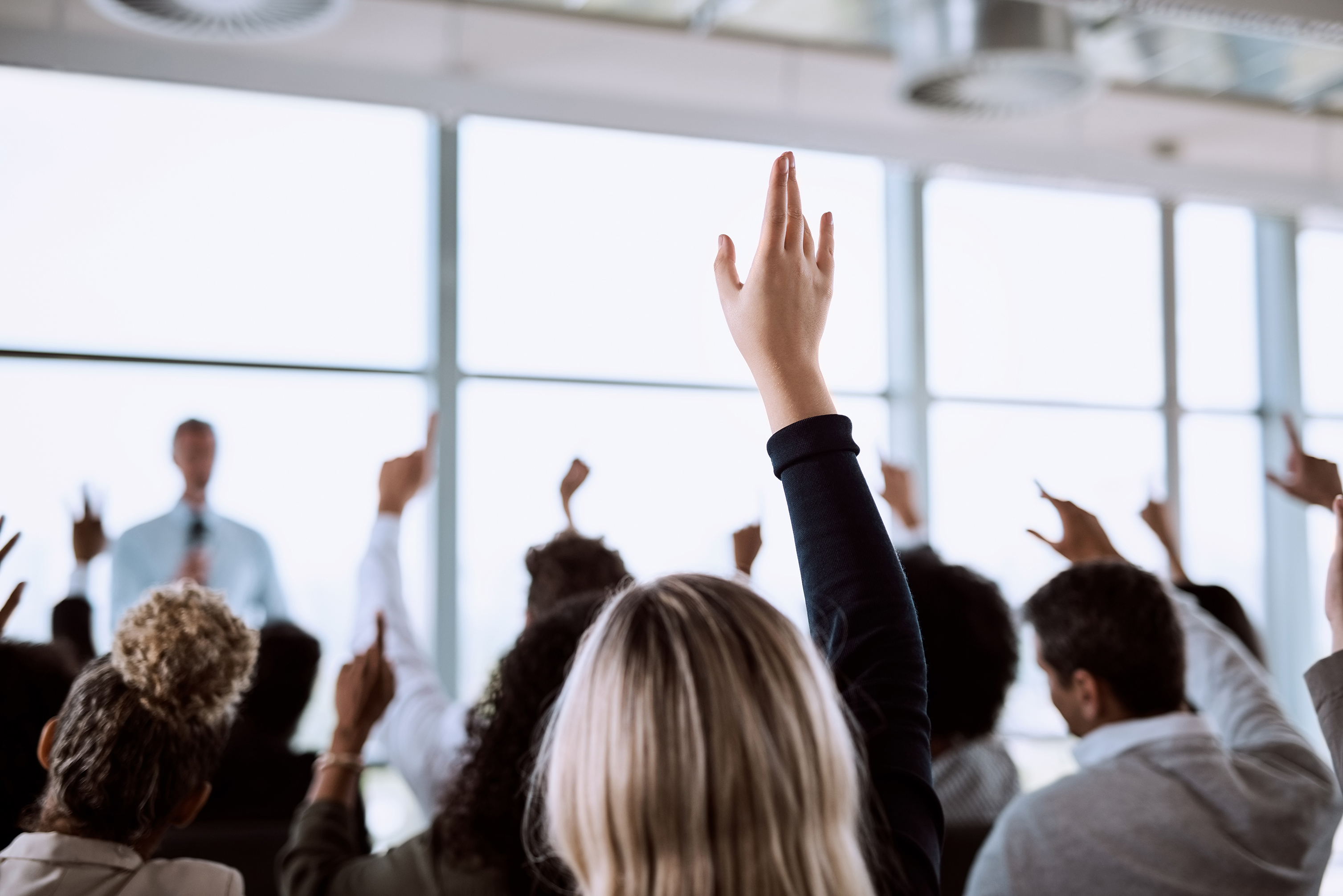 Guest Speaker
<INSERT SPEAKER NAME & COMPANY>
[Speaker Notes: NOTE: Delete if not using a guest speaker.]
[Speaker Notes: Keeping up to date on real estate data trends and sharing relevant market insights with your clients and customers can set you apart in today’s competitive market. Let’s dive into the current dynamics shaping the national real estate landscape.]
Real Estate TrendsLocal Market Report
[Speaker Notes: Total number of listings currently available per MLS
Number of pendings last month per MLS
Number of closed transactions last month per MLS]
Real Estate TrendsCompany Production
[Speaker Notes: Production Updates, Listings, Under Contracts, Closings (various ways to share) 
Previous month vs. the same period last year
Year To Date (YTD) 
Year Over Year (YOY)
Market Share]
Real Estate TrendsCompany Data
[Speaker Notes: Average DOM from List to Under Contract
Average DOM from Under Contract to Close
Average / Median List Price
Average / Median Sales Price
Company’s List Price to Sales Price Ratio]
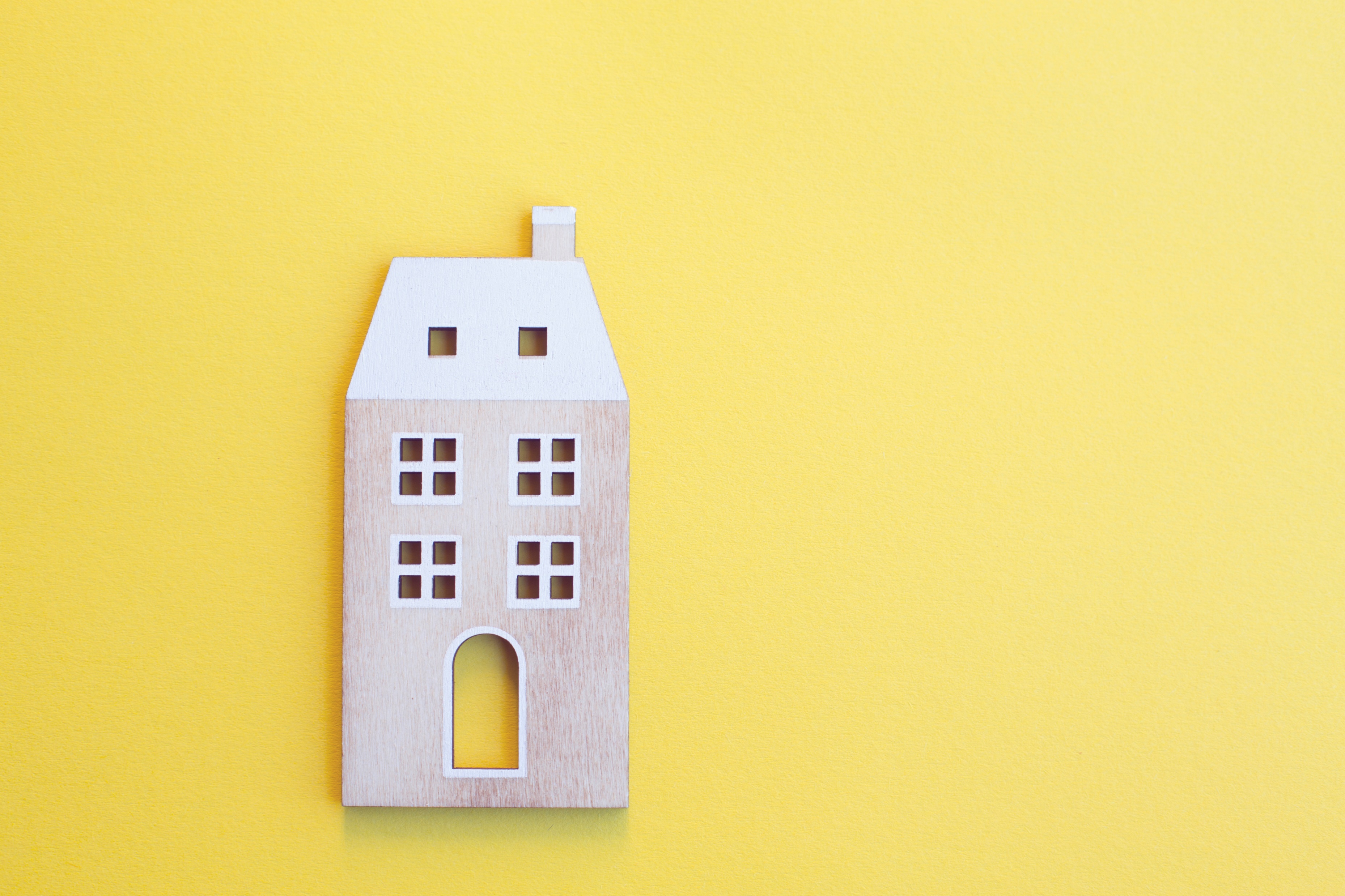 Old Business &New Business
[Speaker Notes: Updates and follow-up to the previous meeting
“Parking Lot” items]
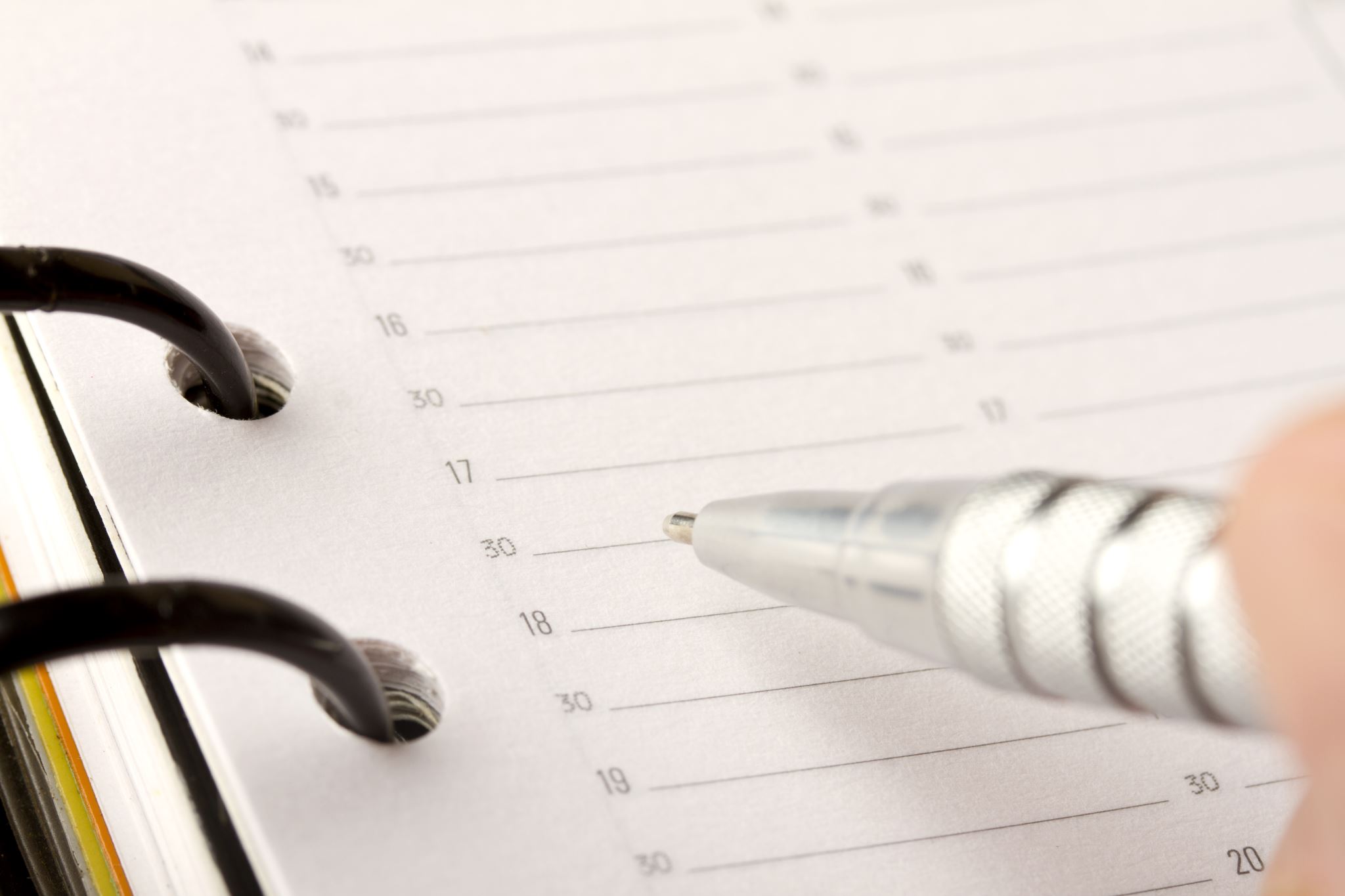 Next Meeting
INSERT Date & Time
INSERT Location
INSERT Next Meeting Highlight
[Speaker Notes: TIP: Consider adding a meeting teaser, such as the learning sprint topic, below the meeting location]
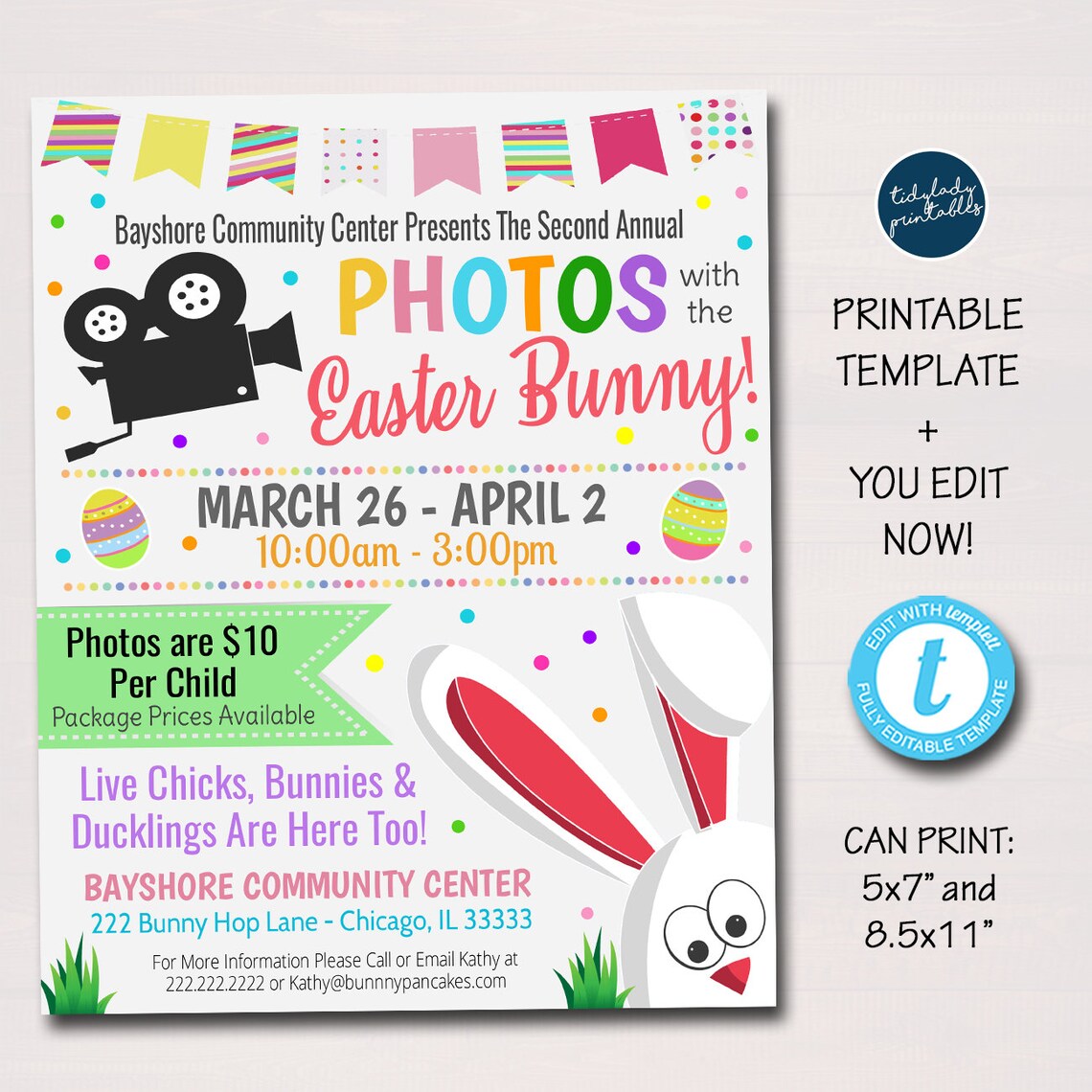 Spark Your 
Business
Client Appreciation Event
Photos with the Easter Bunny
Schedule a photographer or a talented friend to take photos at your office with the Easter Bunny and your past clients.
Image Credit: Etsy Seller Tidy Lady Printables
[Speaker Notes: As we conclude today’s sales meeting, we want to leave you with one idea to help Spark Your Business and keep your pipeline full. Hosting client appreciation events, like a photo opportunity with the Easter Bunny at your real estate office, is a fun and engaging way to stay top of mind with past clients. It provides a memorable experience for families, strengthening relationships and keeping you at the forefront when they or someone they know needs a real estate agent. Events like this also create social media buzz, as attendees share their photos, giving your brand extra visibility.]
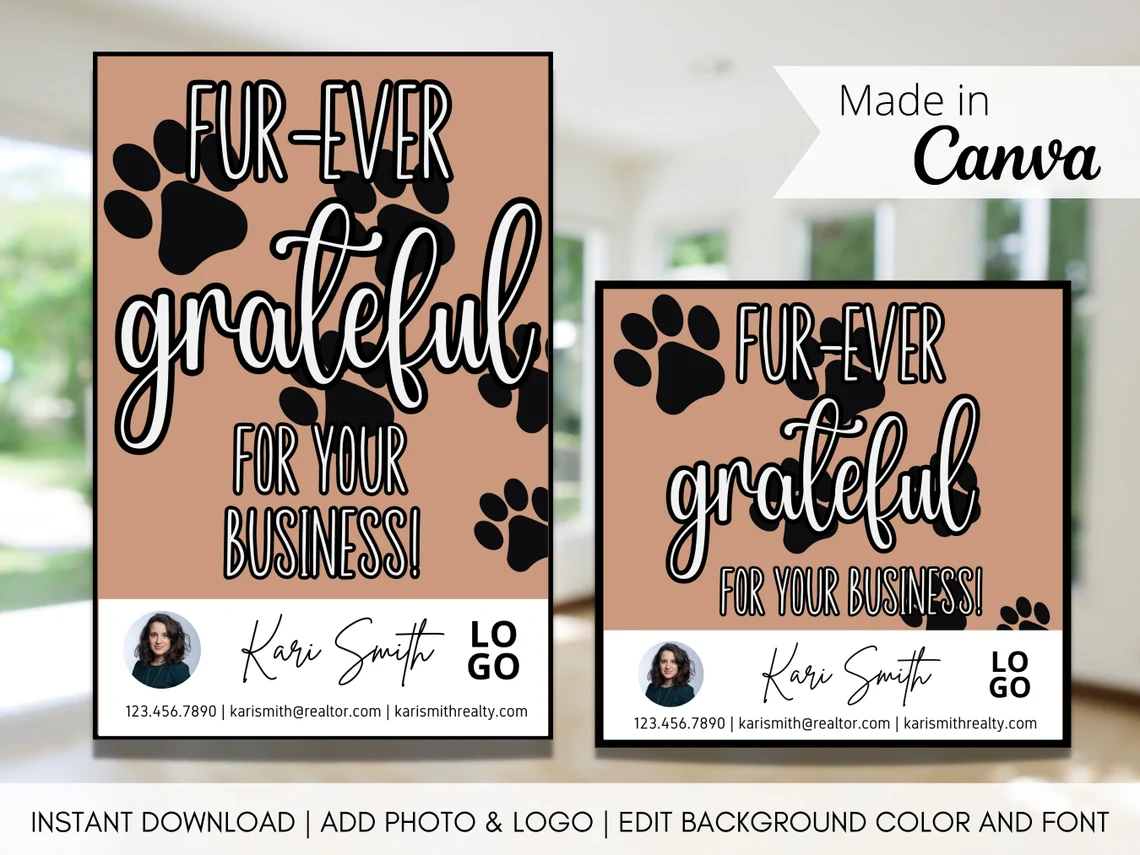 Spark Your Business
National Pet Day
April 11th
Prepare a small gift bag with treats or toys for your past clients’ pet(s).
Image Credit: Etsy Seller Planned Perfect Design
[Speaker Notes: As we conclude today’s sales meeting, we want to leave you with one idea to help Spark Your Business and keep your pipeline full. On National Pet Day, give your past clients a reason to smile with a fun-pet-themed pop-by! Treats or a small toy for their pet show you care and keep you top-of-mind in a meaningful way. Staying connected with past clients is key to repeat and referral business. A well-timed pop-by can spark conversations, create social media buzz, and remind clients why you're their go-to real estate expert!]
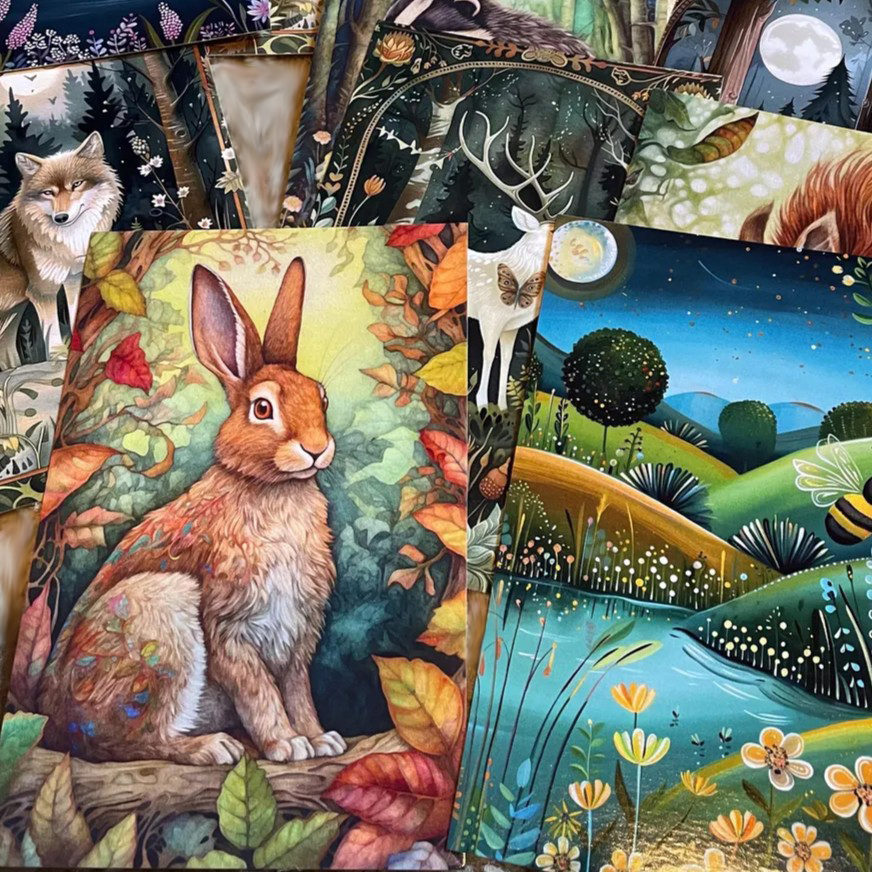 Spark Your 
Business
National World Art Day
April 15th
Mail postcards featuring beautiful works of art to your past clients and SOI.
Image Credit: Etsy Seller Bloma Mercantile
[Speaker Notes: As we conclude today’s sales meeting, we want to leave you with one idea to help Spark Your Business and keep your pipeline full. Staying in touch with past clients through a variety of touches--such as email, social media, direct mail, and personal calls--keeps you top of mind and strengthens long-term relationships. For something unique, consider sending an artistic postcard in April to celebrate National World Art Day on April 15--offering a creative, unexpected way to stay connected and stand out from typical real estate communications.]
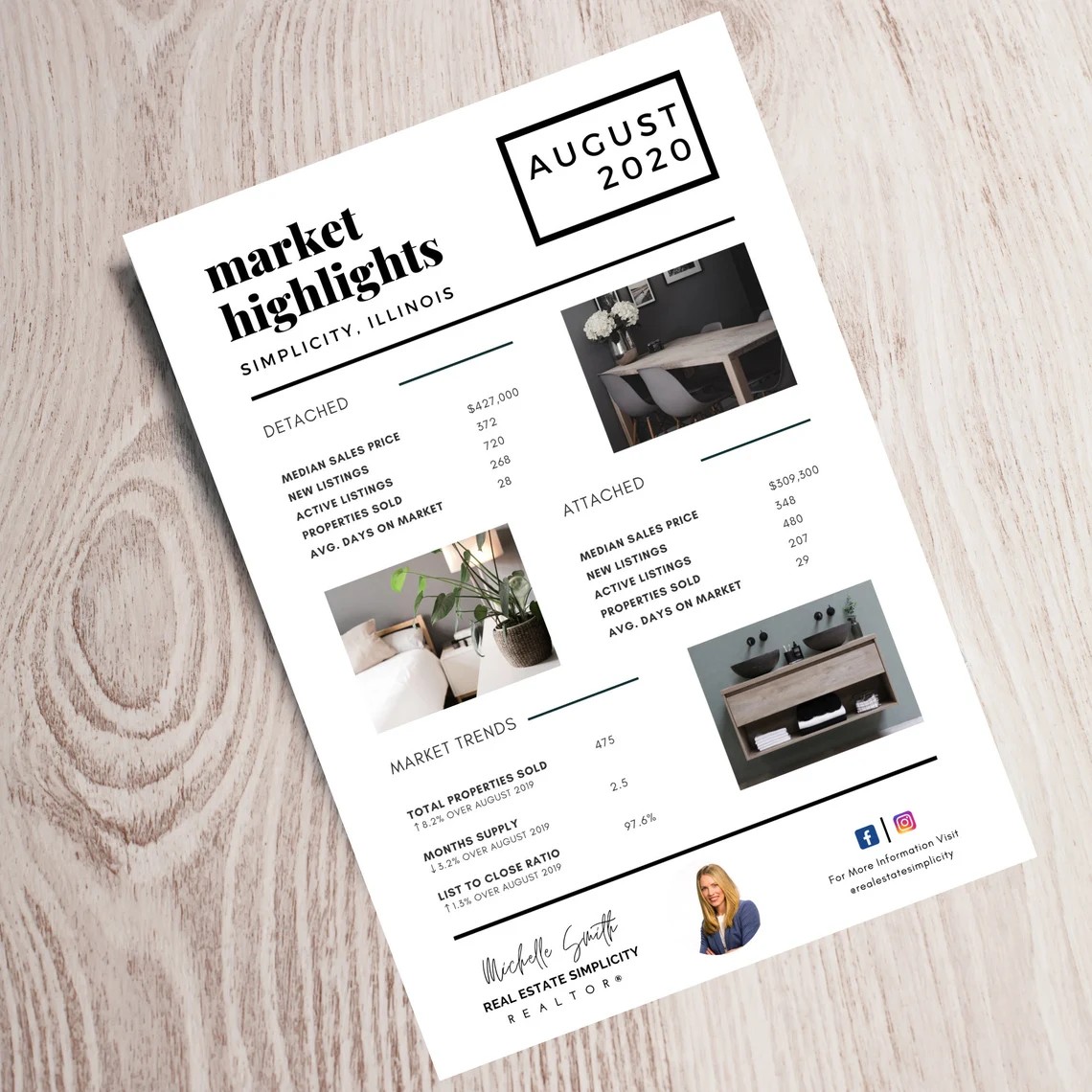 Spark Your Business
Local Market Update
Show off your expertise by keeping your past clients and SOI apprised of what’s happening in your marketplace.
Image Credit: Etsy Seller Real Estate Simplicity
[Speaker Notes: As we conclude today’s sales meeting, we want to leave you with one idea to help Spark Your Business and keep your pipeline full.
Communities are constantly changing and evolving. Now would be an excellent time to reach out to your database contacts and share with them what’s happening in your local market.  Include information about new companies, stores, or restaurants that have recently opened in the area and information about new construction subdivisions and projects. You might tie in with national trends like the number of new construction starts and inventory availability. Sharing this with your clients will help keep them up-to-date on what’s taking place in their local market. Always close your communication with a call to action, such as, “Please call me if you would like additional information on our market. And if you know of someone looking to buy or sell real estate, I would appreciate the referral.”]